PROPERTIES OF SOLIDS
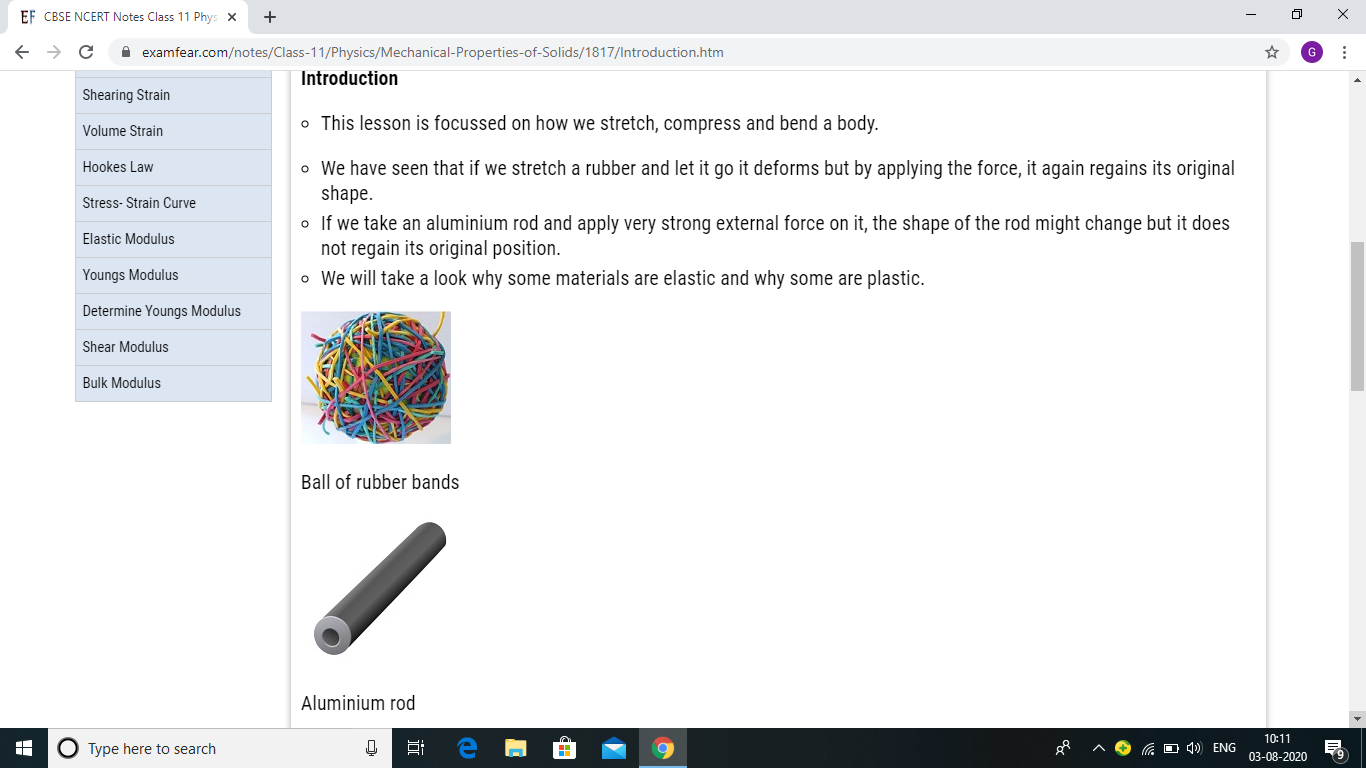 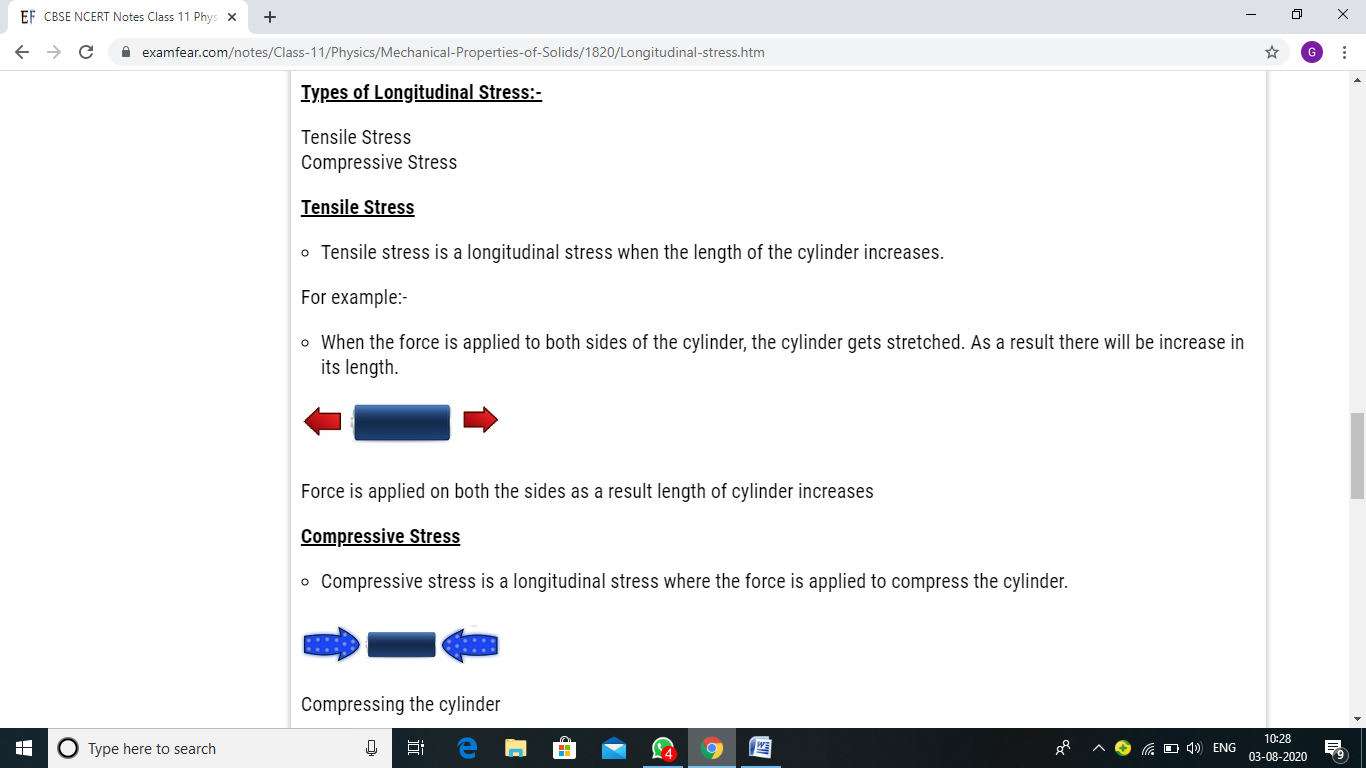 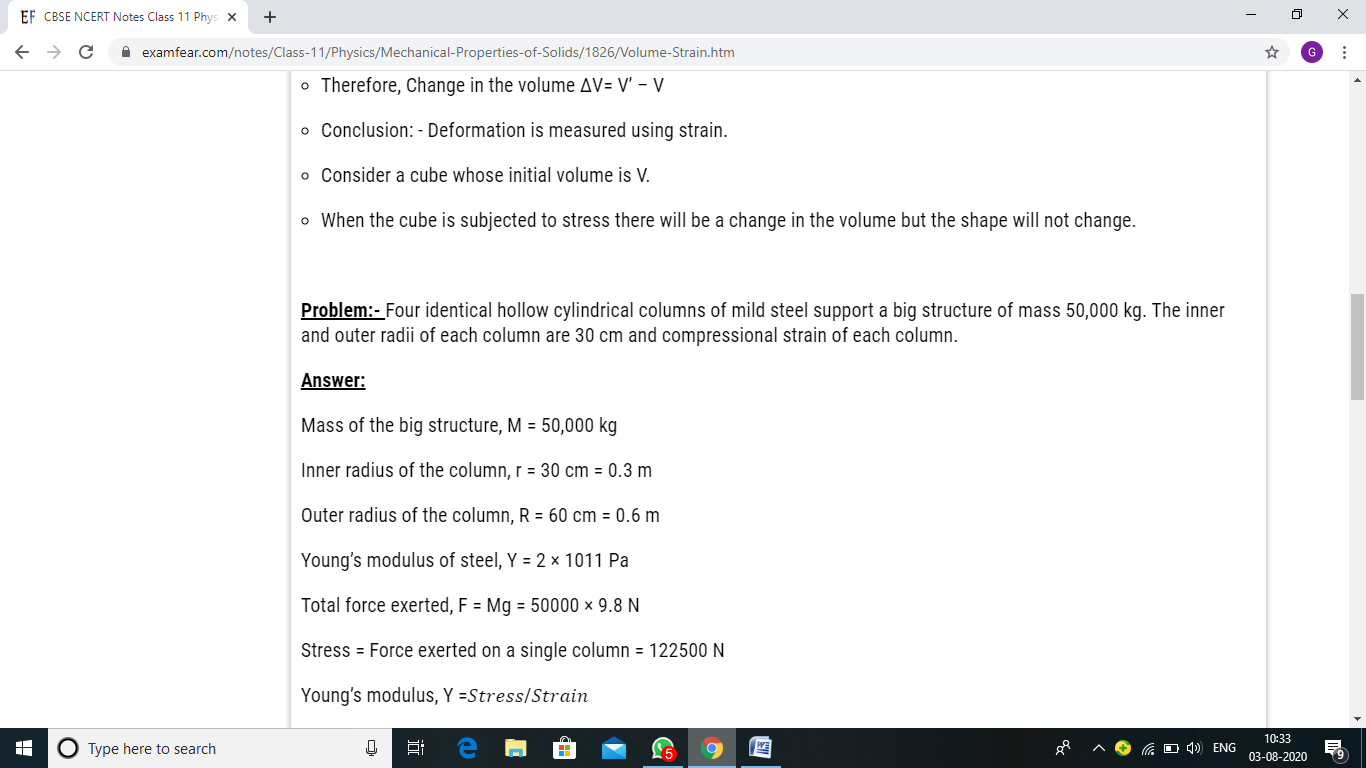 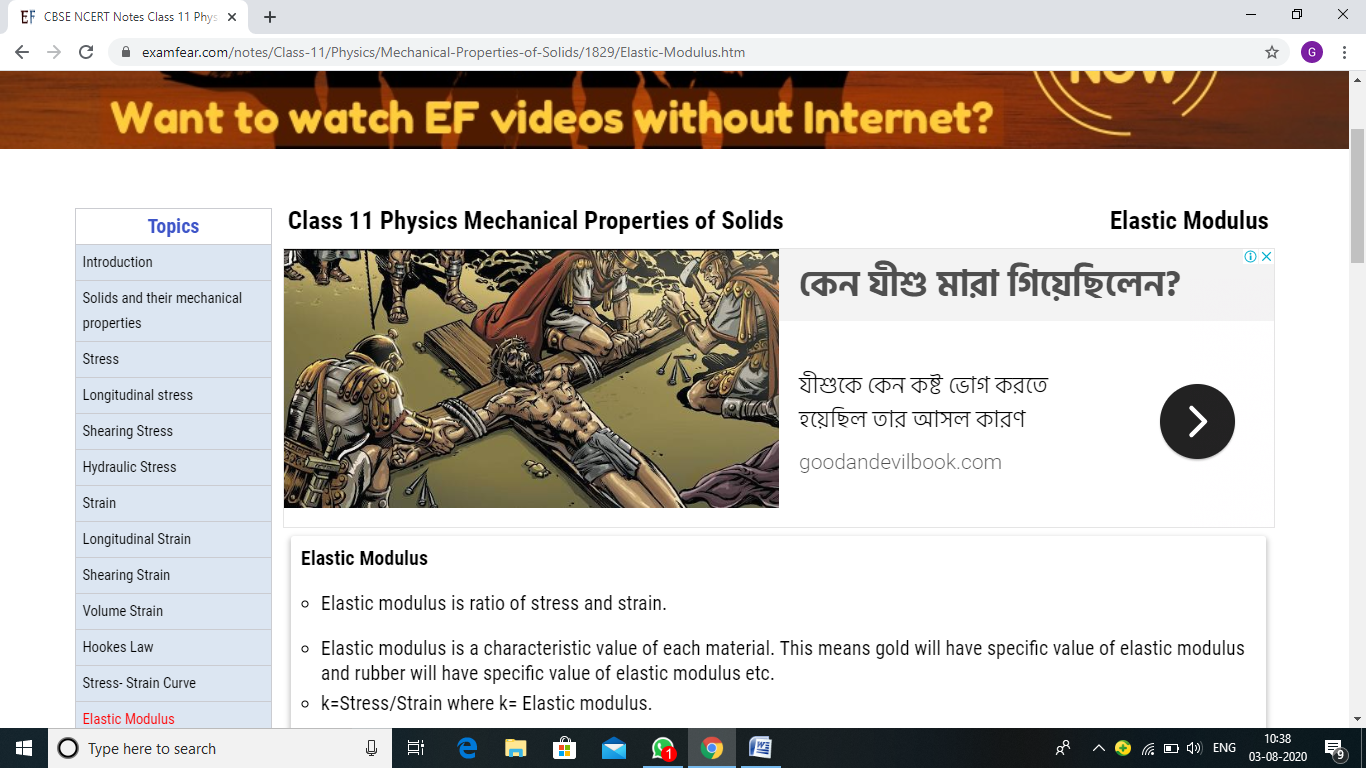 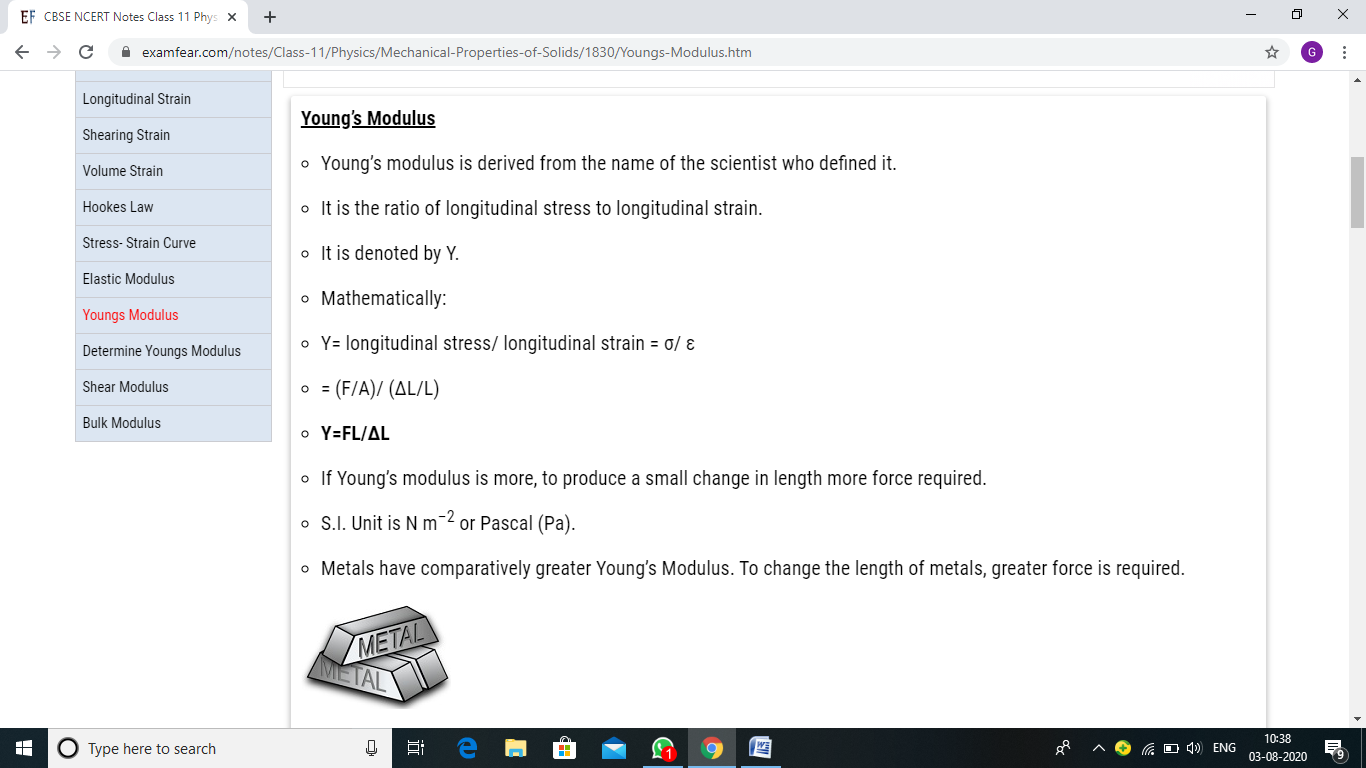 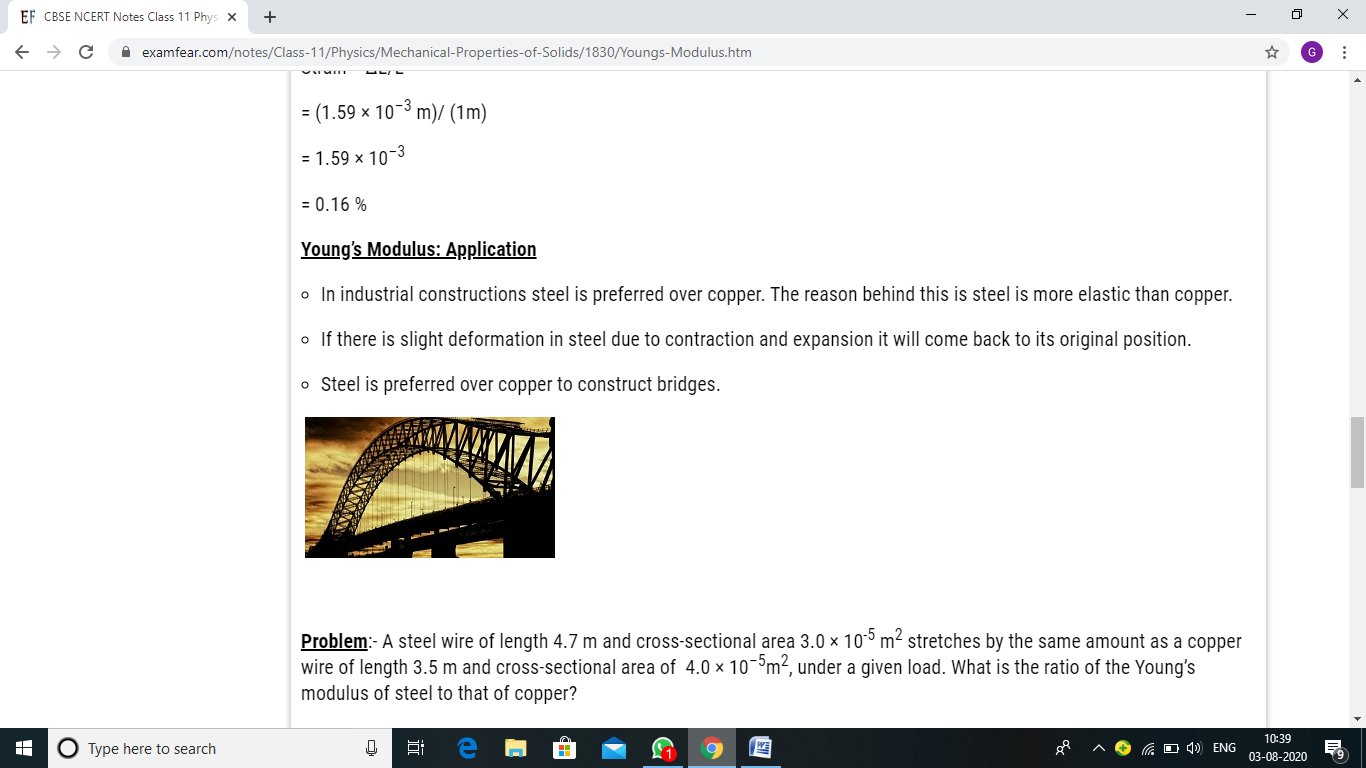 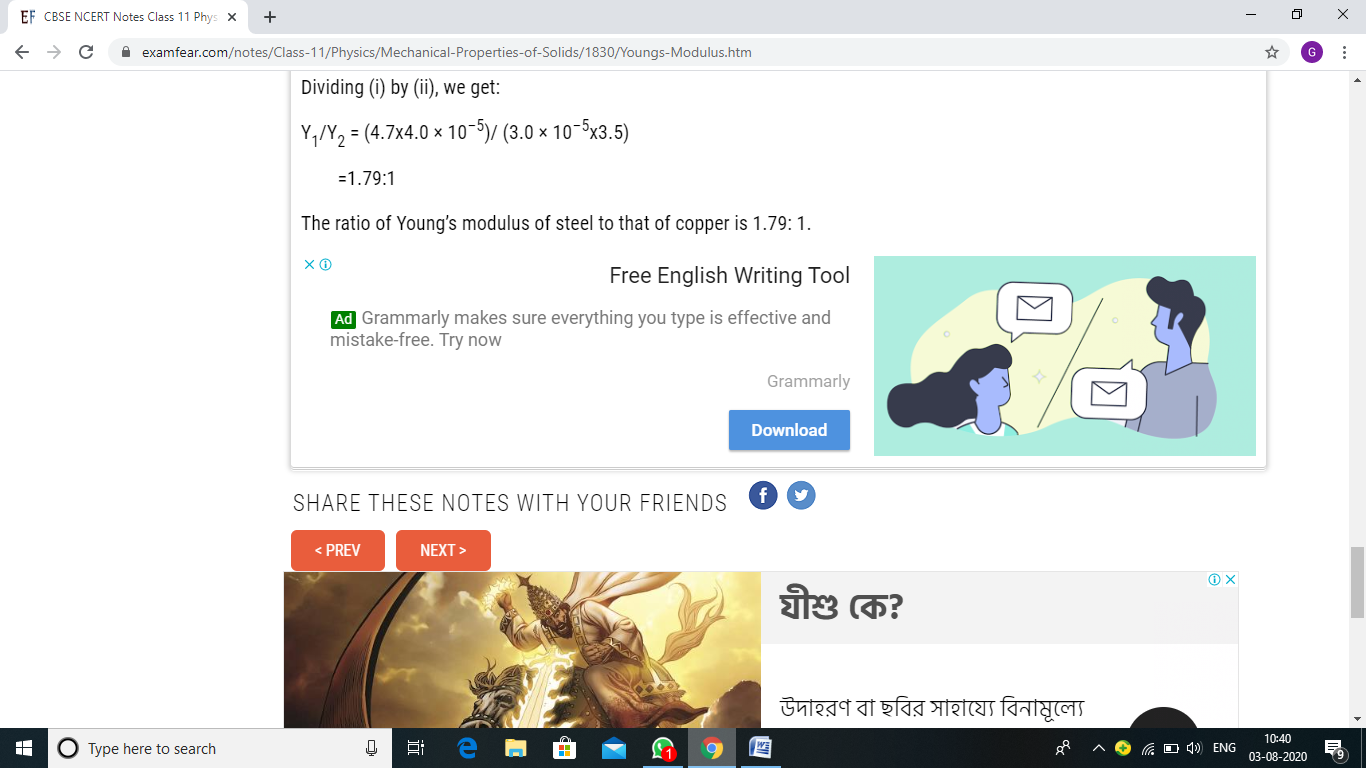 POISSON’S RATIO
Application of elasticity
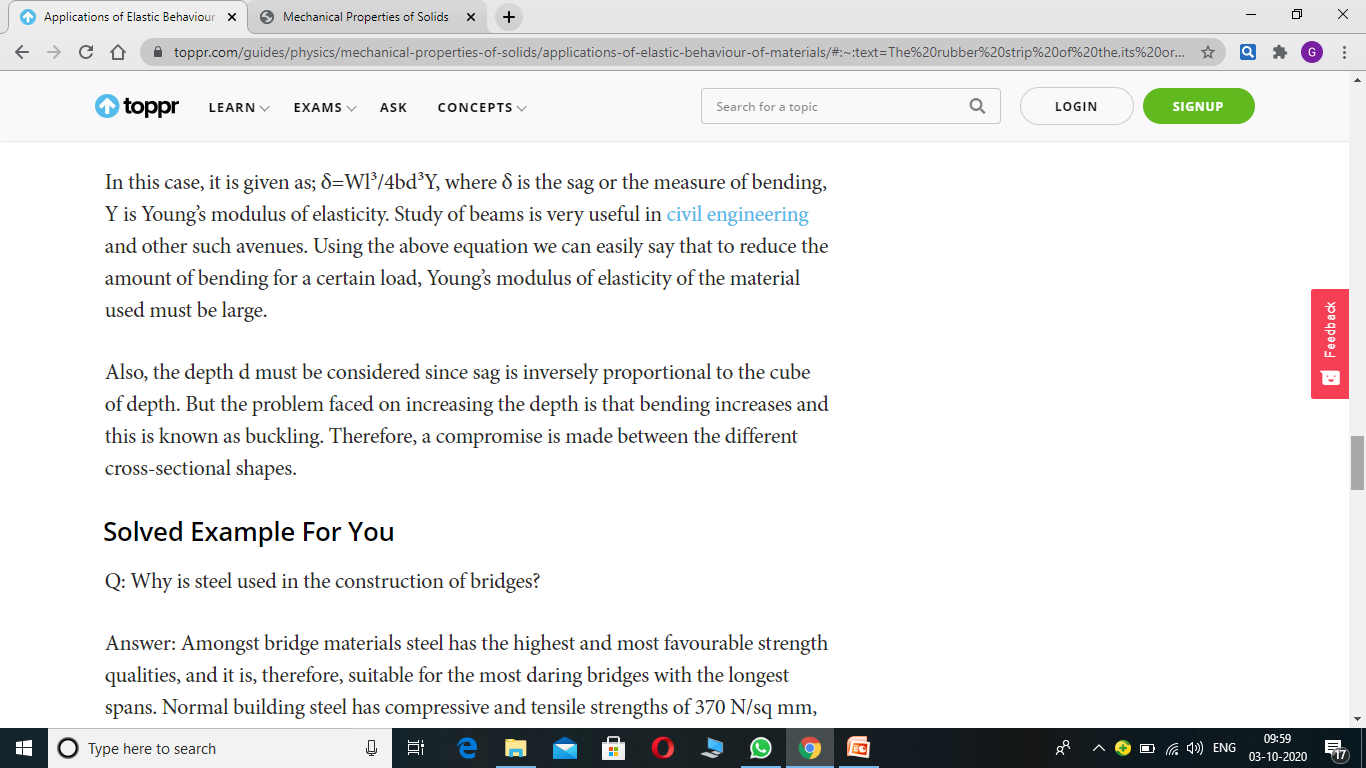